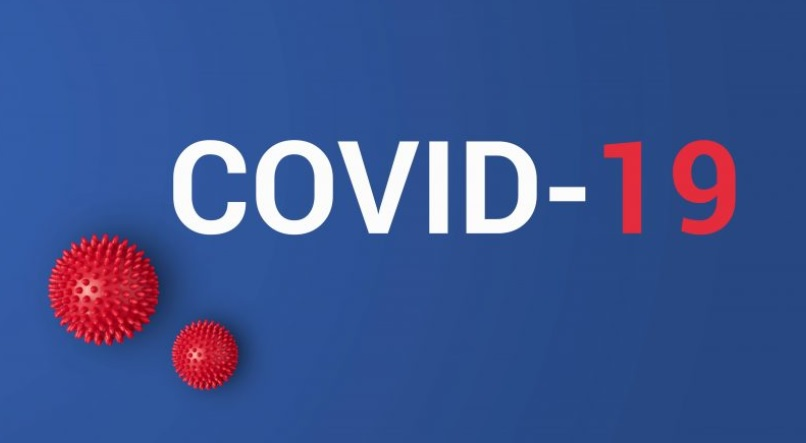 COSA È PER ME ESSENZIALE, COSA PORTARE FUORI DA QUESTO TEMPO?
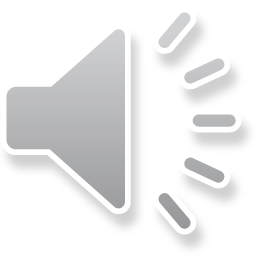 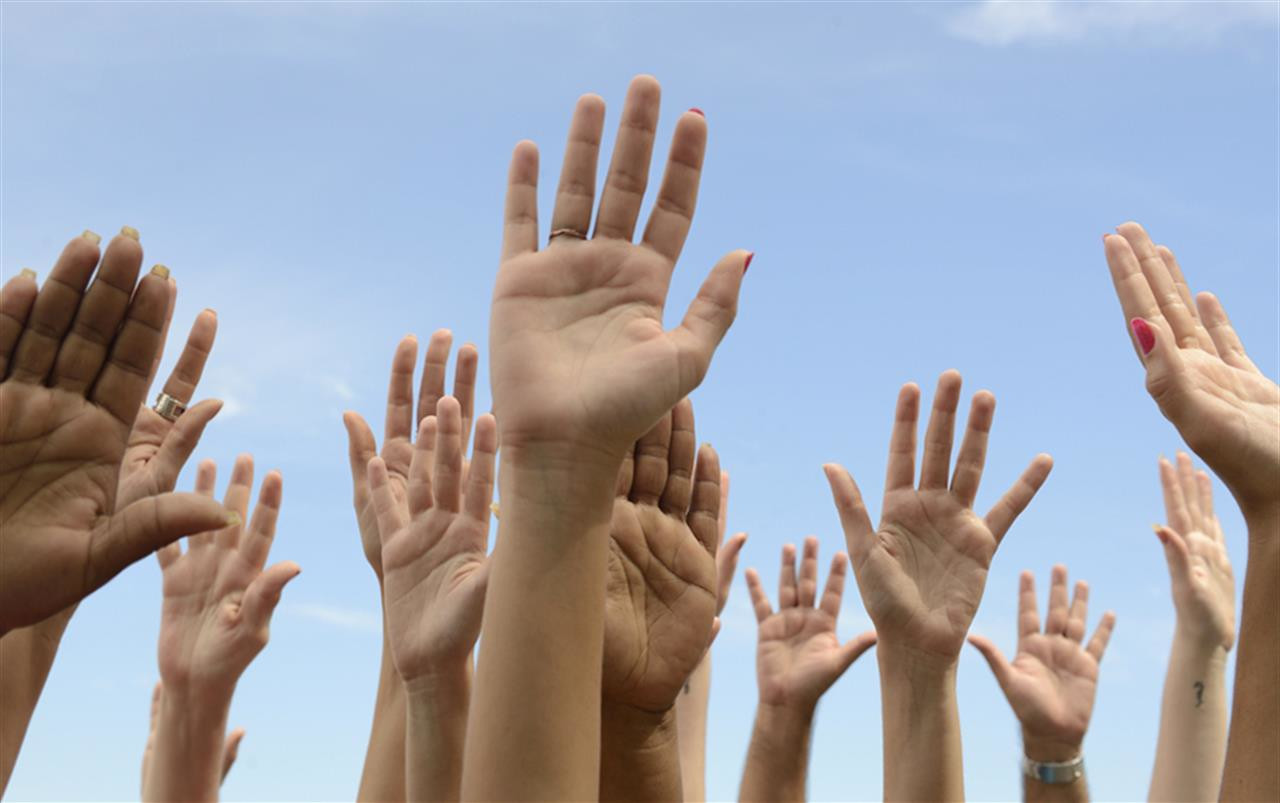 PARTECIPAZIONE
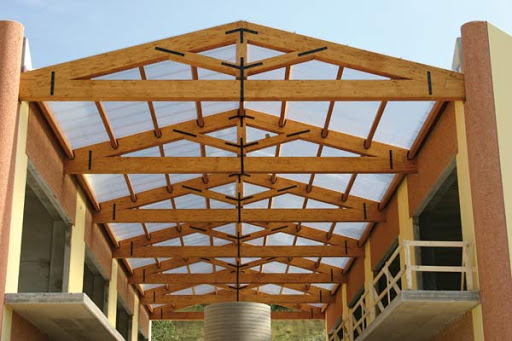 STRUTTURE
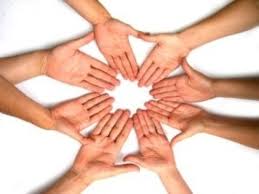 RELAZIONI
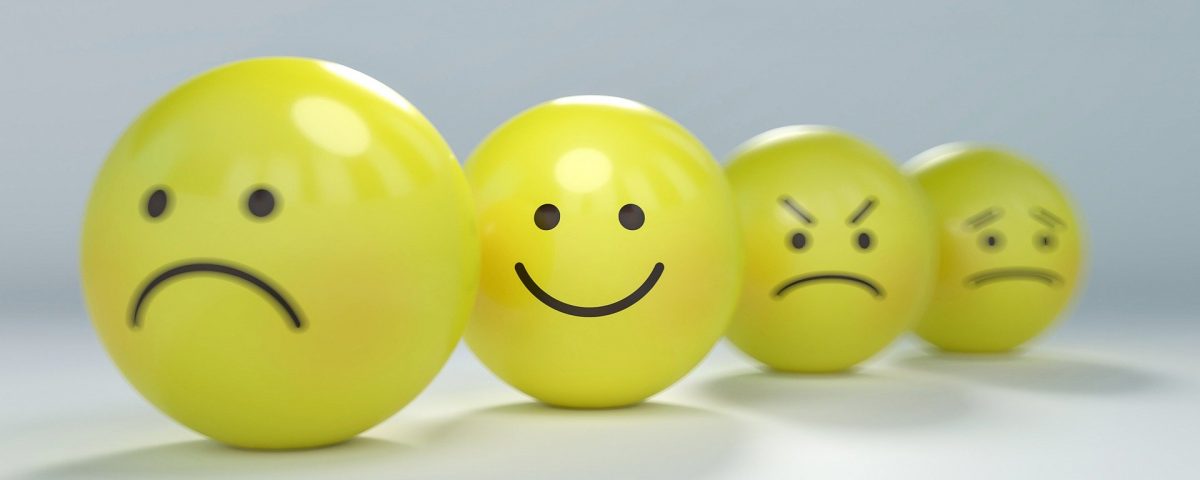 EMOZIONI
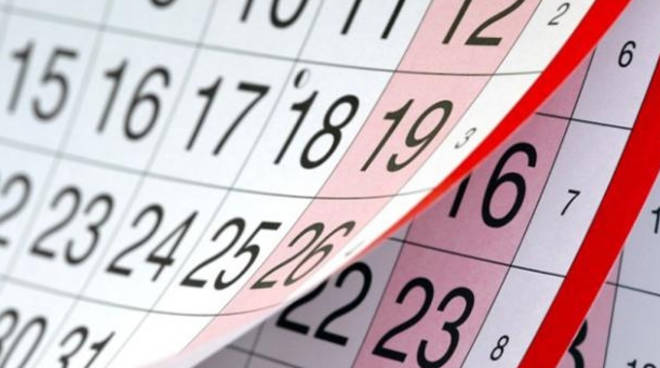 PROGRAMMARE A LUNGA SCADENZA
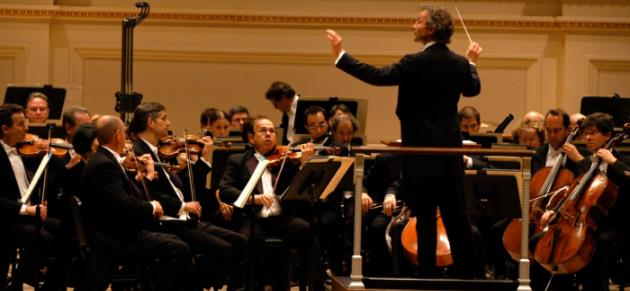 AUTOREVOLEZZA
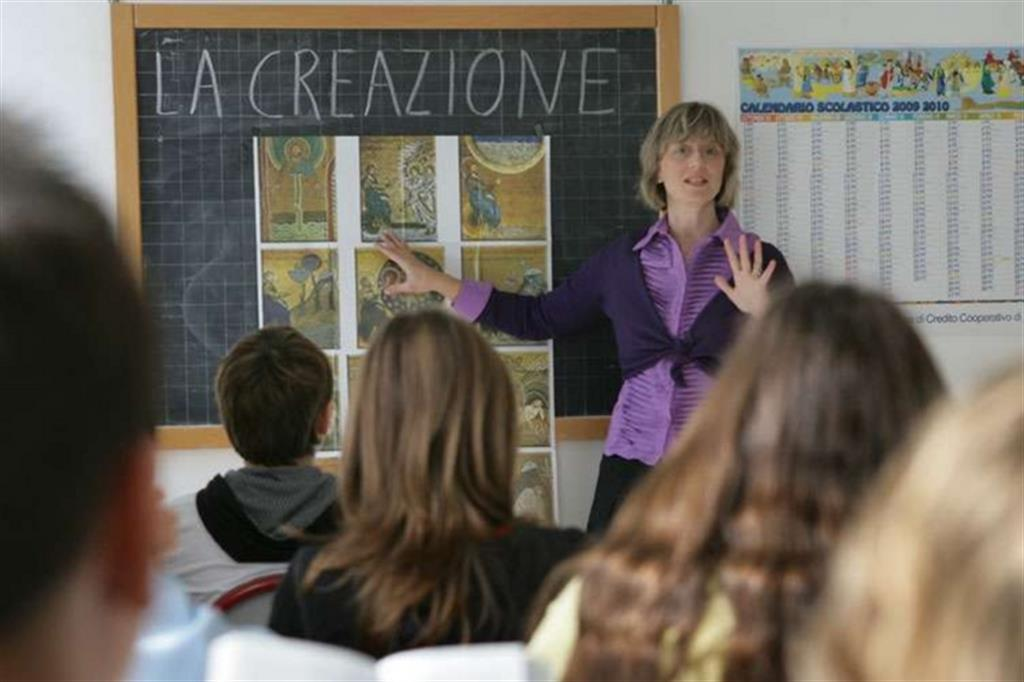 MODELLO SCOLASTICO
SACRAMENTI
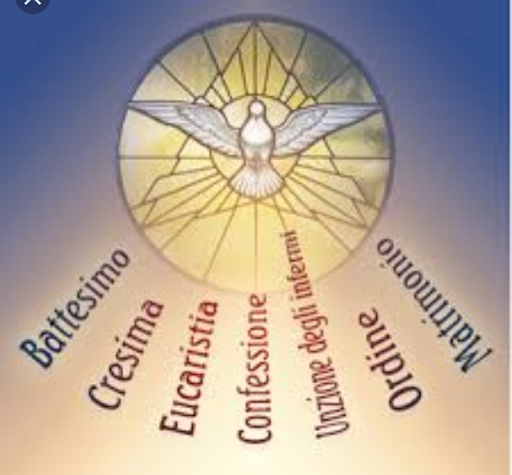 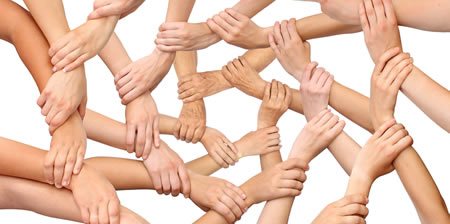 COMUNITÀ
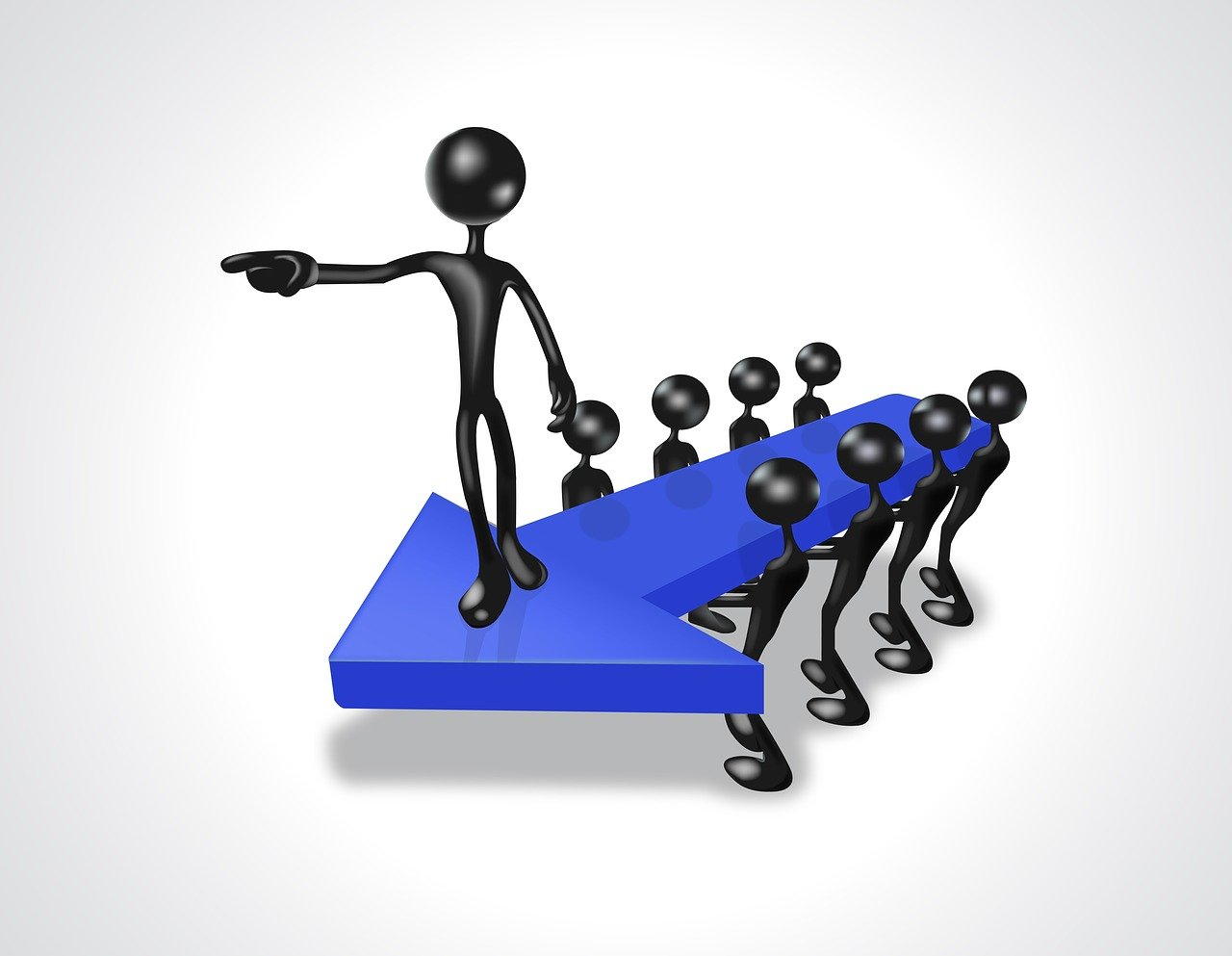 AUTORITÀ
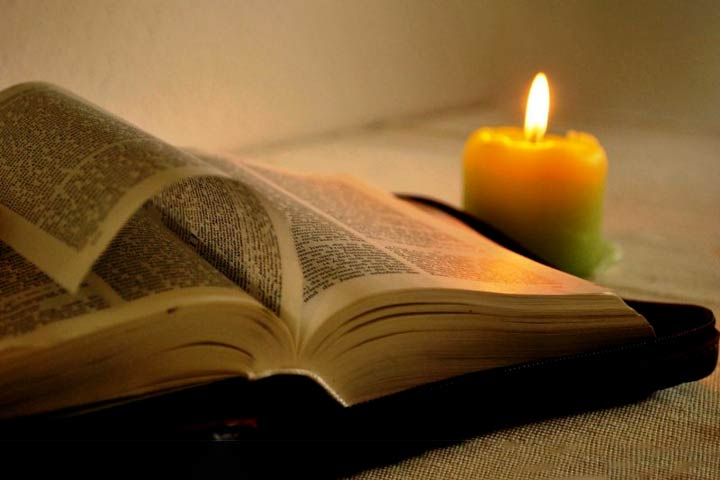 PAROLA
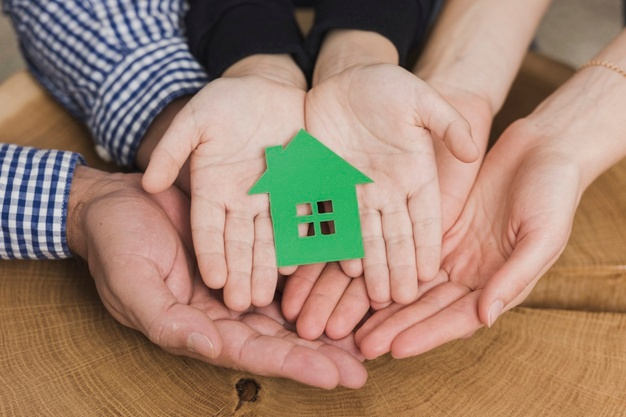 FAMIGLIA
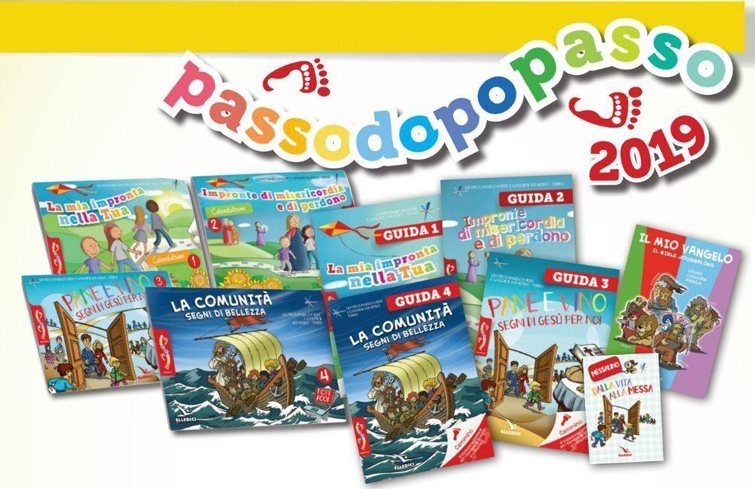 SUSSIDI
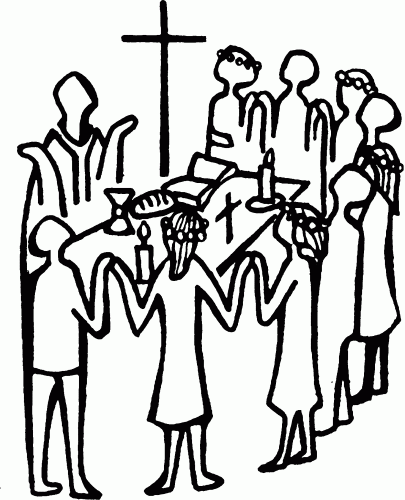 SANTA MESSA
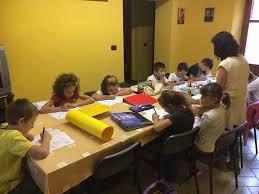 INCONTRI DI CATECHISMO